A Minimaximalist Approach to Reinforcement Learning from Human Feedback
Gokul Swamy, Christoph Dann, Rahul Kidambi, Zhiwei Steven Wu, Alekh Agarwal

Presented by Chi-Heng Yang
November 1, 2024
1
Agenda
Introduction
Literature Review
Proposed Method
Experimental Evaluations
Conclusion
Limitations and Future Works
2
Introduction – Reinforcement Learning from Human Feedback
Reinforcement Learning from Human Feedback (RLHF) optimizes agent behavior based on human feedback rather than predefined reward functions.

Example: ChatGPT fine-tuning
State space: Chat history
Action space: Generated text
Reward: Reward model trained from human scoring
State Transition: Include the newly generated text into chat history
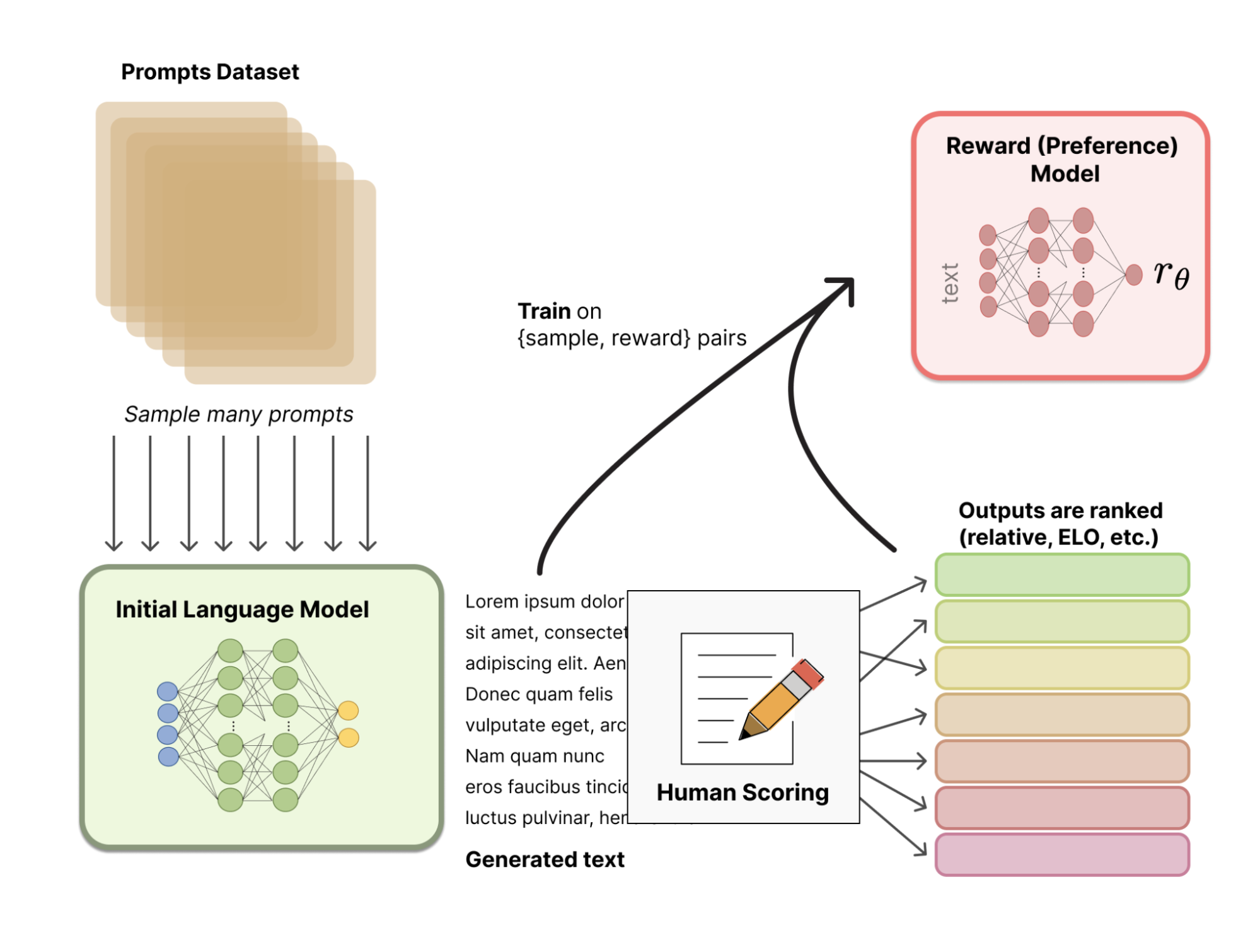 3
[Speaker Notes: Process: 
Human raters provide comparative preferences (e.g., preferring one trajectory or outcome over another).
These preferences are aggregated to train a reward model representing human goals.
The reward model is then used to train the RL policy.]
Introduction – RLHF Challenges
Several challenges exist in RLHF:
Error Propagation: Reward model errors can accumulate over time.
Preference Noise and Intransitivity: Human feedback can be cyclic or stochastic.
Non-Markovian Feedback: Human feedback can depend on entire trajectory contexts
A
B
B
C
C
A
I want to go somewhere relaxing in Italy.
Italy has many cities, like Rome and Milan.
I meant somewhere quieter, maybe with nature or beaches.
Got it! For a relaxing, nature-focused trip, consider the Amalfi Coast for beautiful beaches or Lake Como for a peaceful lakeside retreat
4
Introduction
This paper propose Self-Play Preference Optimization (SPO)
Use preference instead of reward model  No error propagation
Converge on intransitive preference and non markovian feedback
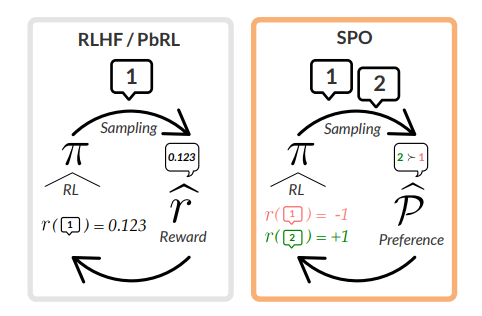 Tradditional RLHF
Proposed SPO
Preferences
Reward model
5
Literature Review – Dueling Bandits and RL
Dueling Bandits: Optimizes based on pairwise comparisons, used in simpler decision-making tasks
Dueling RL: Expands dueling bandits to RL settings, pairing policies to determine preferred actions over long horizons.

Limitations:
Scalability: Effective for simple tasks but challenging to extend to complex RL settings.
Data Inefficiency: Requires extensive feedback to converge on an optimal policy
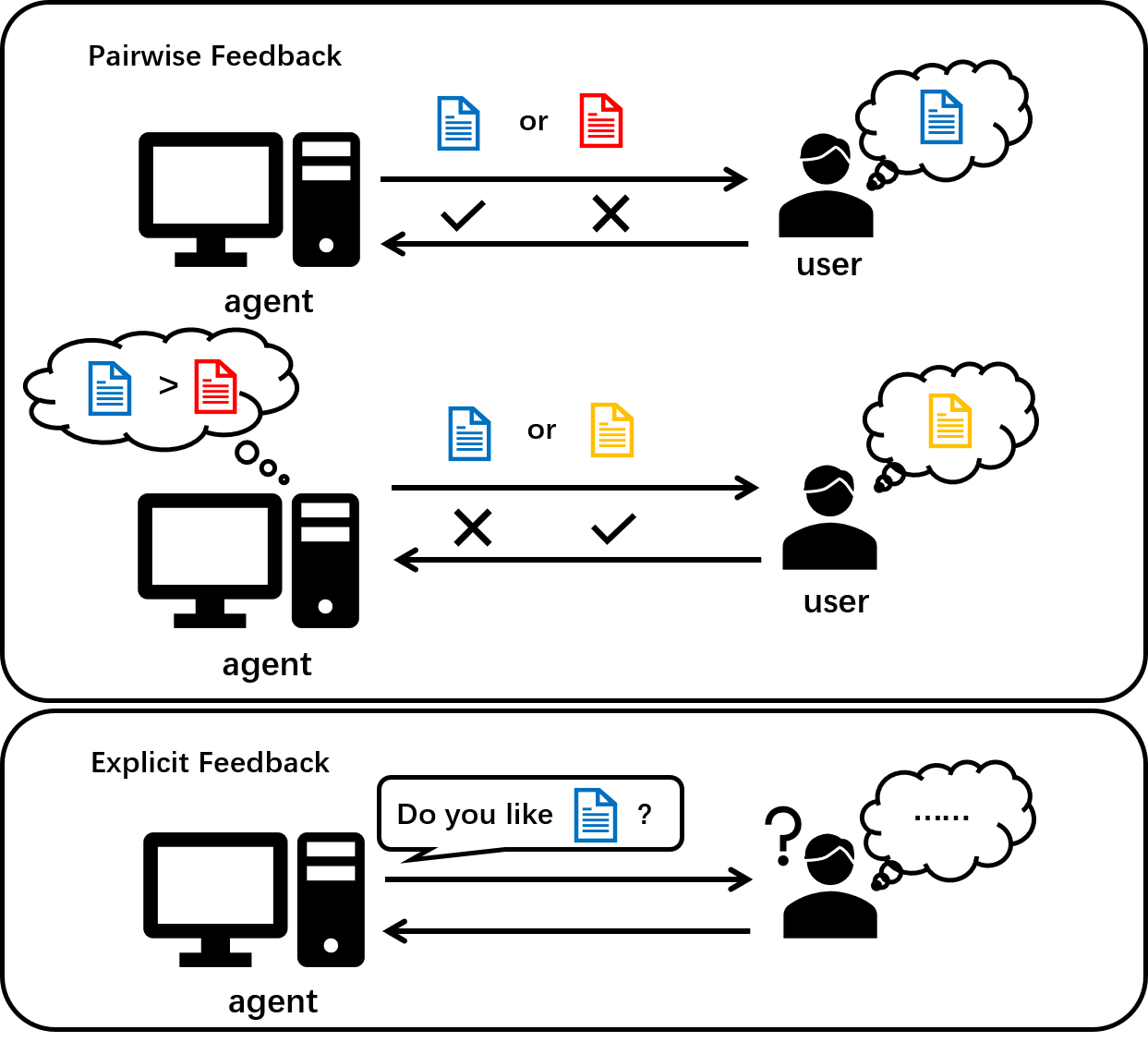 6
Literature Review  - RLHF without Reward Models
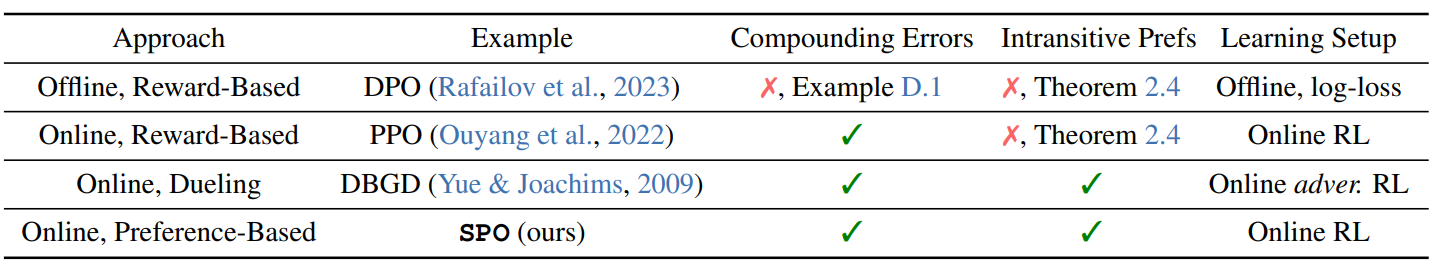 7
Proposed Method – Problem Setup
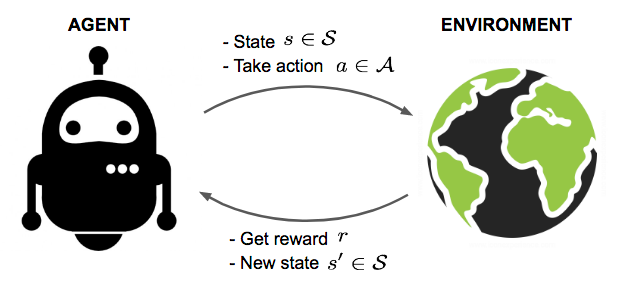 8
Proposed Method – Problem Setup
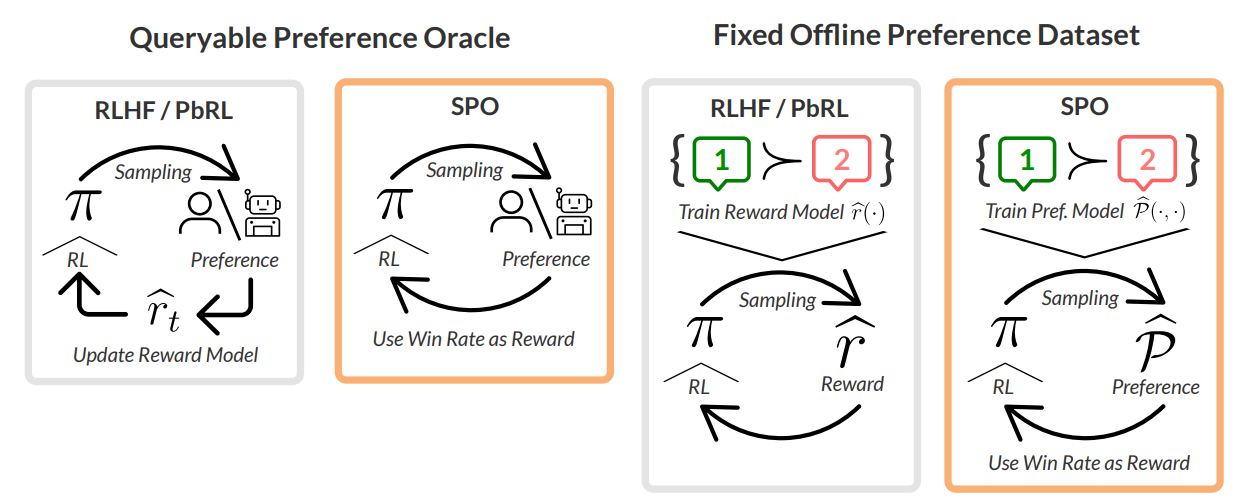 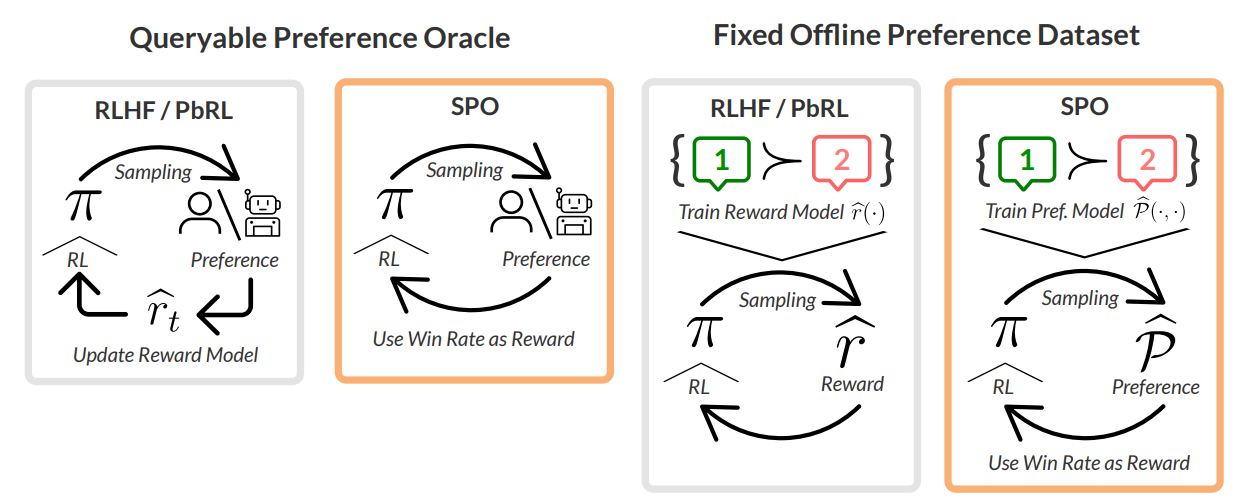 9
[Speaker Notes: Online: SPO no need for going through a reward model
Offline: preference model]
Proposed Method – Social Choice Theory
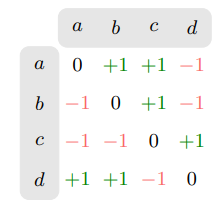 Who is the winner in a, b, c, and, d?
Intuition: Pick the one that beats the most.


Copeland Winner technique (CW):



where


Winners are often not unique
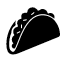 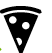 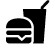 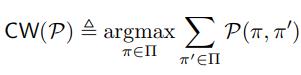 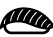 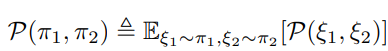 10
Proposed Method – Social Choice Theory
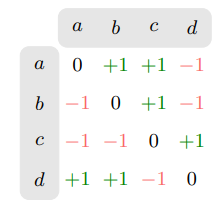 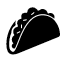 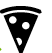 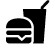 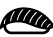 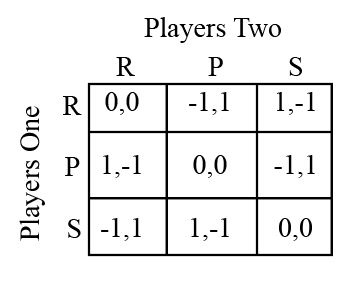 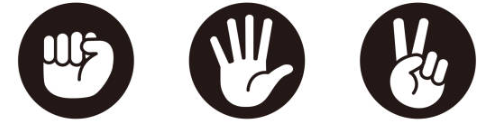 11
Proposed Method – Social Choice Theory
Minimax winner:




Properties:
Reward model-free
MW is a strict generalization of the CW
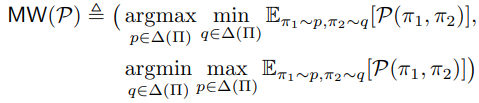 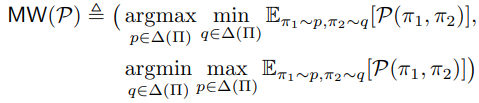 12
[Speaker Notes: in the case where there actually does exist an underlying reward function that explains the observed preferences, the MW coincides with the optimal policy for that reward]
Proposed Method – One Player is All You Need
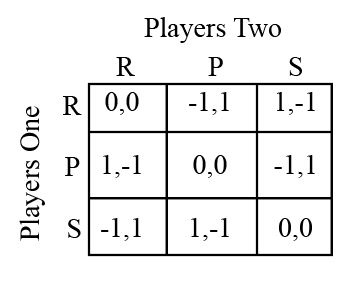 Traditional approach of 2p0s: run two no-regret algorithms (adversarial training)

Challenges: 
large memory consumption
unstable behavior

This paper argues that they only need a single player due to the anti-symmetry of preference function
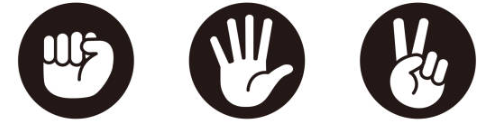 Round 1:
Player 1: [0.333, 0.333, 0.333]
Player 2: [0.333, 0.333, 0.333]

Round 2: 
Player 1: [0.320, 0.340, 0.340]
Player 2: [0.350, 0.325, 0.325]
13
Proposed Method – One Player is All You Need
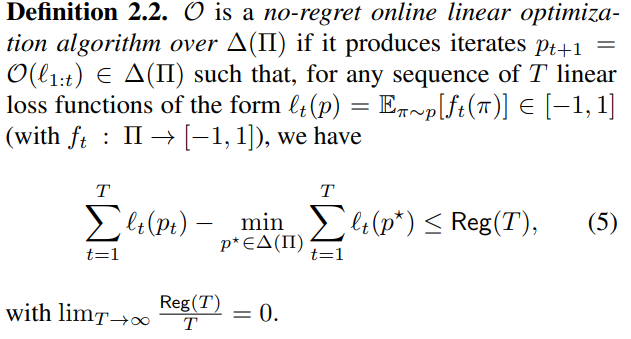 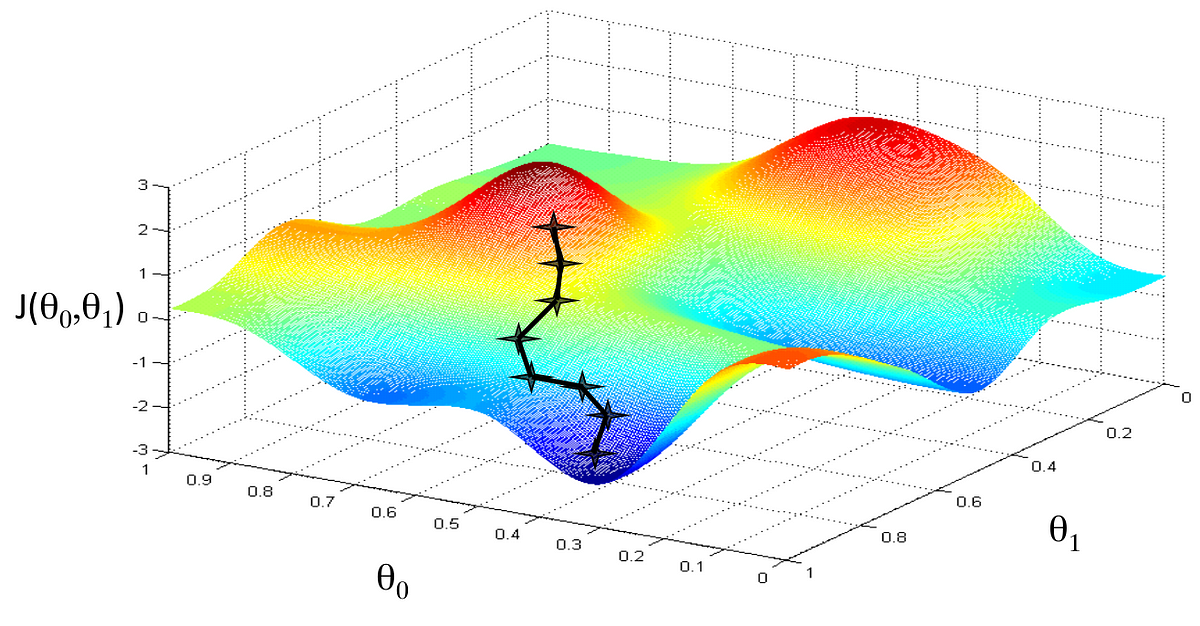 14
Proposed Method – One Player is All You Need
15
[Speaker Notes: The reason this approach works is that a no-regret algorithm ensures that, on average, we don’t perform significantly worse than the best single strategy (in hindsight) over a large number of rounds. By averaging the strategies, we “smooth out” any suboptimal choices made along the way, resulting in a strategy that is robust and close to minimax optimal.

but with a small margin of error defined by 2 Reg(T)T\frac{2 \, \text{Reg}(T)}{T}T]
SPO: Self-Play Preference Optimization
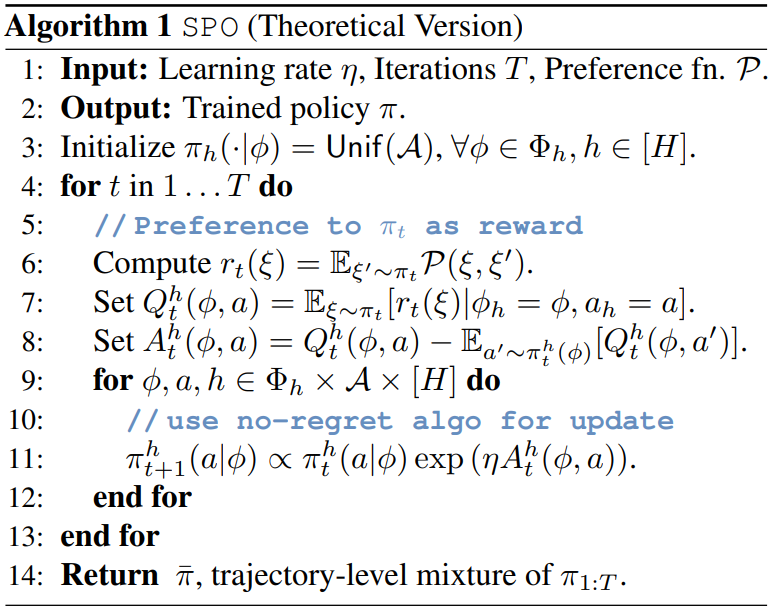 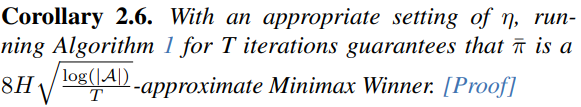 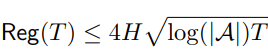 16
SPO: Self-Play Preference Optimization
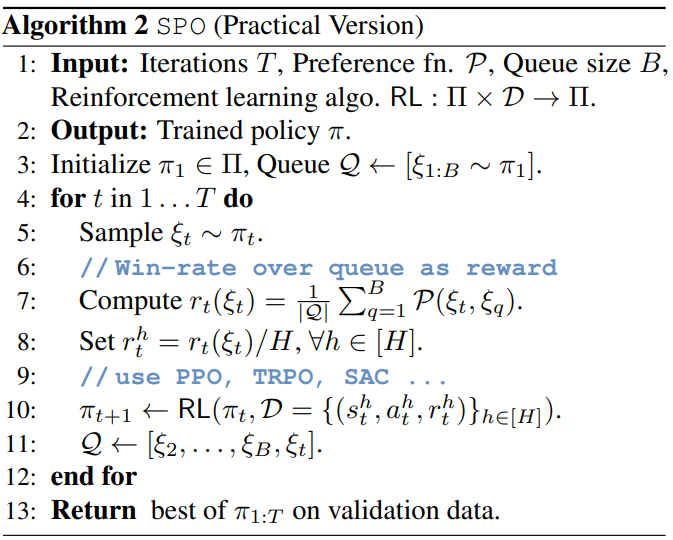 In Practice:
Policies are often represented by a deep network rather than tabular format.
How to do credit assignment with trajectory-level feedback?
Solution: split the trajectory-level reward equally amongst all state-action pairs
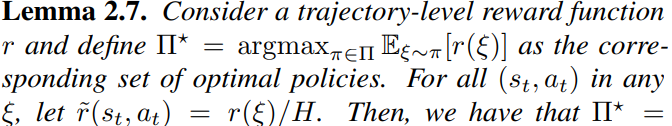 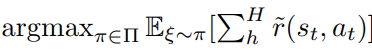 17
Experimental Evaluation – Overview
Run SPO against reward modeling (RM)

Allow both to query the preference function online

Task: Continuous control tasks from the MuJoCo environments

Evaluation metrics: Accumulated rewards
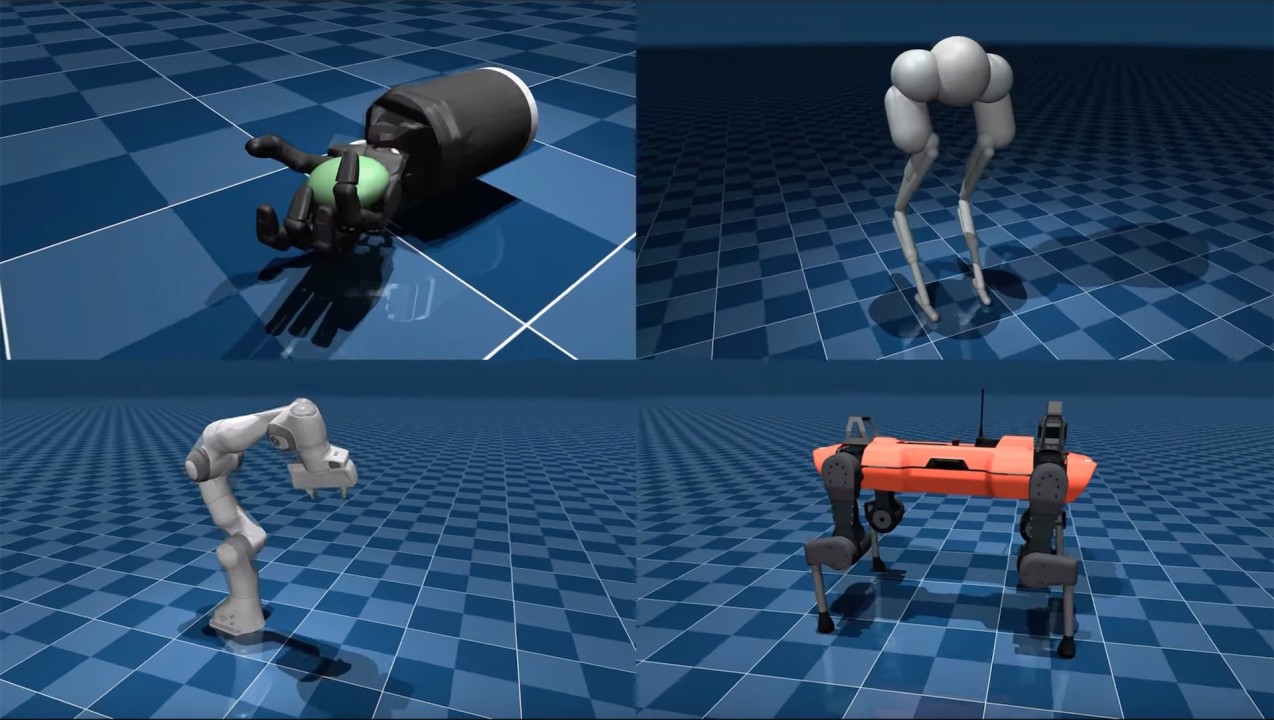 18
Experimental Evaluation
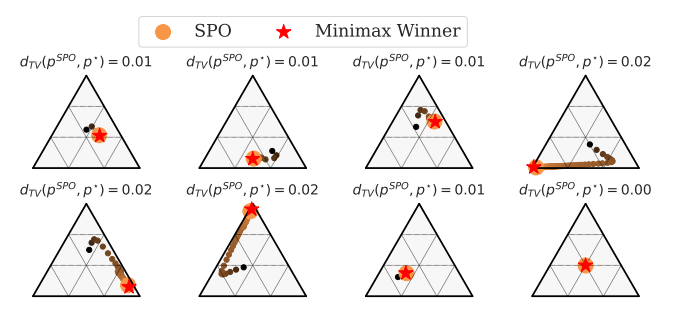 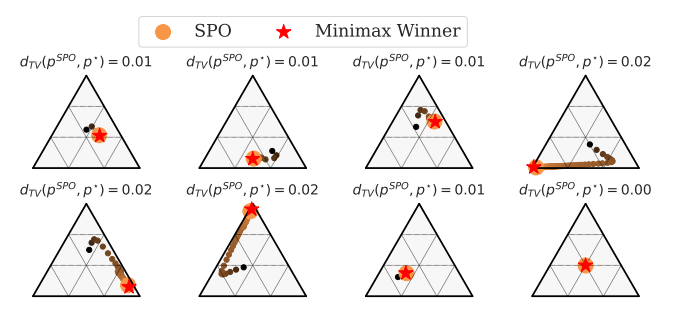 Question: Can SPO compute MWs when faced with intransitive preferences?
Setup: 
Consider 3 populations, each of which has internally transitive preference over a discrete set of 3 options, but intransitive when combined
Result: 
SPO almost exactly computes the MW across a range of sub-population weightings
RM forces a total order over the actions, and the policy typically converges to a corner far from the MW
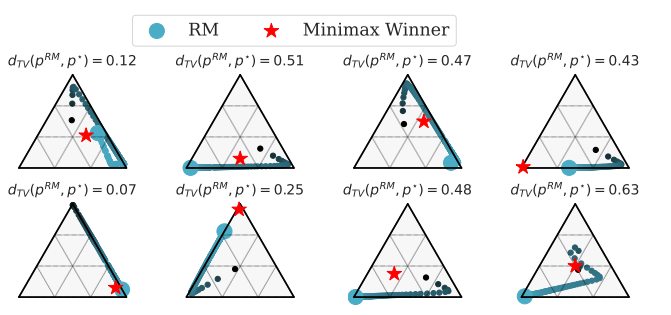 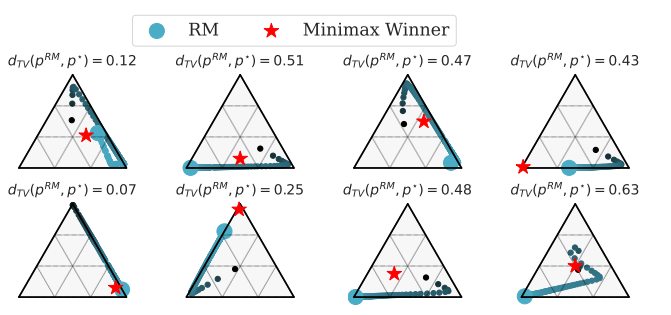 19
Experimental Evaluation – Environment
Quadruped: four-legged robot (quadruped) learns to perform locomotion tasks, such as walking, running, or balancing
State: quadruped's joint angles, velocities, body orientation, and position.
Action: movement applied to each joint to control limb movement.
Reward: Based on forward velocity and stability, with penalties for instability.
Transition: MuJoCo’s physics engine, simulating realistic physical interactions.
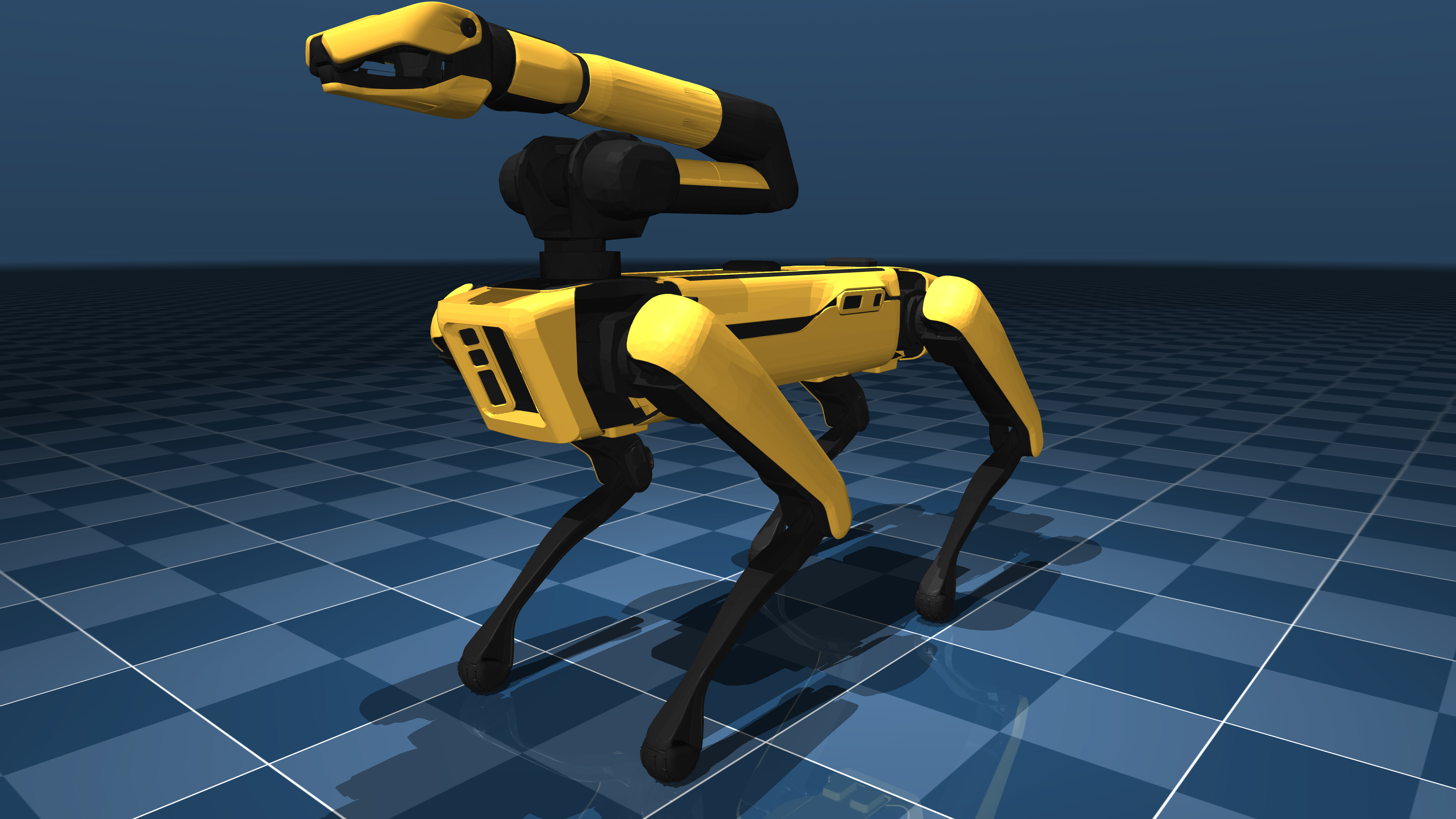 20
Experimental Evaluation
Question: How sample efficient is SPO on problems with unique Copeland Winners / optimal policies (favors RM)?
Setting: consider tasks where the preferences are determined according to comparisons based on the underlying ground truth reward function
Result: SPO converges fast
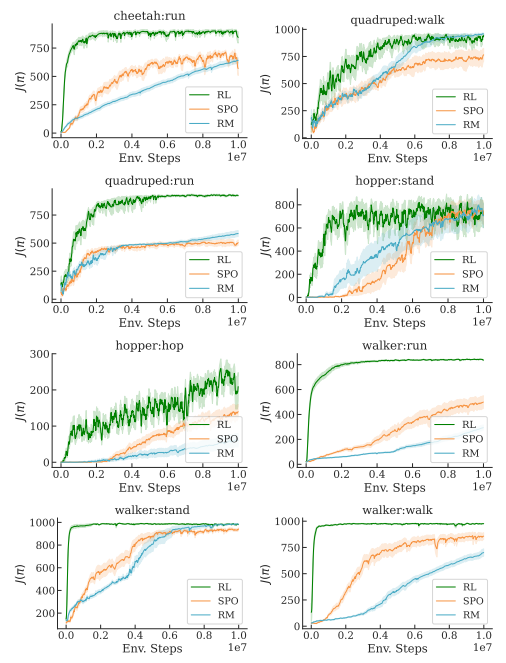 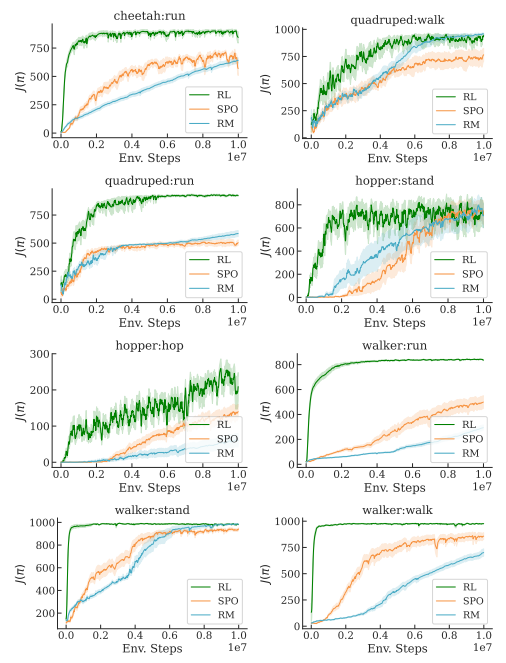 21
[Speaker Notes: tasks imply that the agent has learned to run faster or more effectively]
Experimental Evaluation
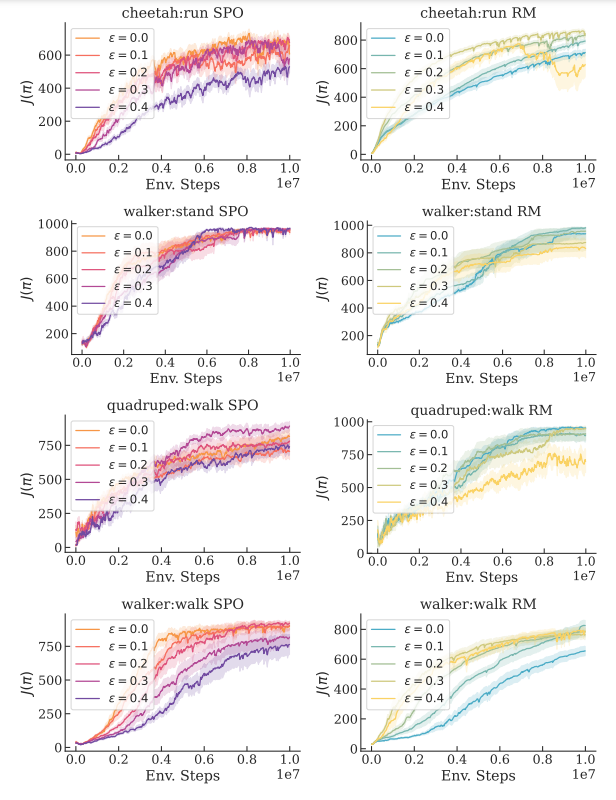 22
Experimental Evaluation
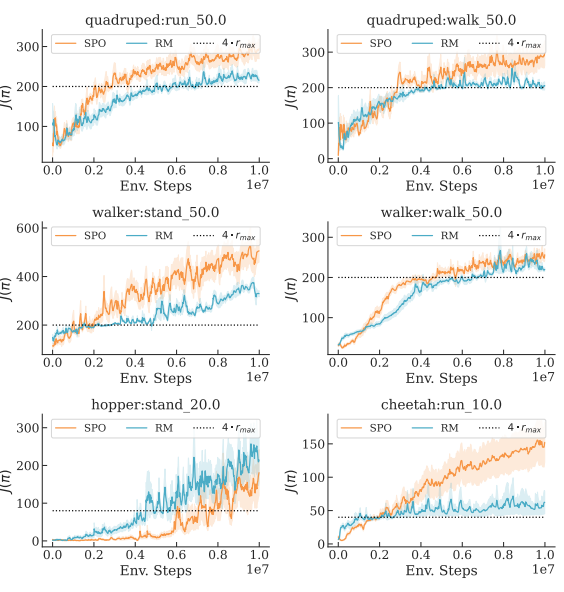 23
Conclusion
Propose the SPO that avoids reward modeling, compounding errors, and adversarial training

Use a reduction-based analysis to investigate the convergence properties of SPO

Demonstrate that on continuous control tasks with realistic preference functions, SPO is more performant than reward-model based approaches.
24
Limitations and Future work
Limitations:
The current SPO does not properly handle noisy preference
Depend on frequent oracle queries

Future work:
Develope an iterative preference model to capture and generalize noisy or stochastic preferences could improve SPO’s robustness
Develop batch query mechanism to reduce the frequency for orcle queries
Apply SPO to fine-tuning generative models with AI feedback from large models
25
[Speaker Notes: whether learning an iterative preference model helps close this gap
We do not explore the contextual setting in our experiments and leave a thorough study of approximations of the above update that scale to modern-day generative modeling applications to future work]
Thank you for your attention
Questions and Discussions
26